Unit 4
Planet Earth
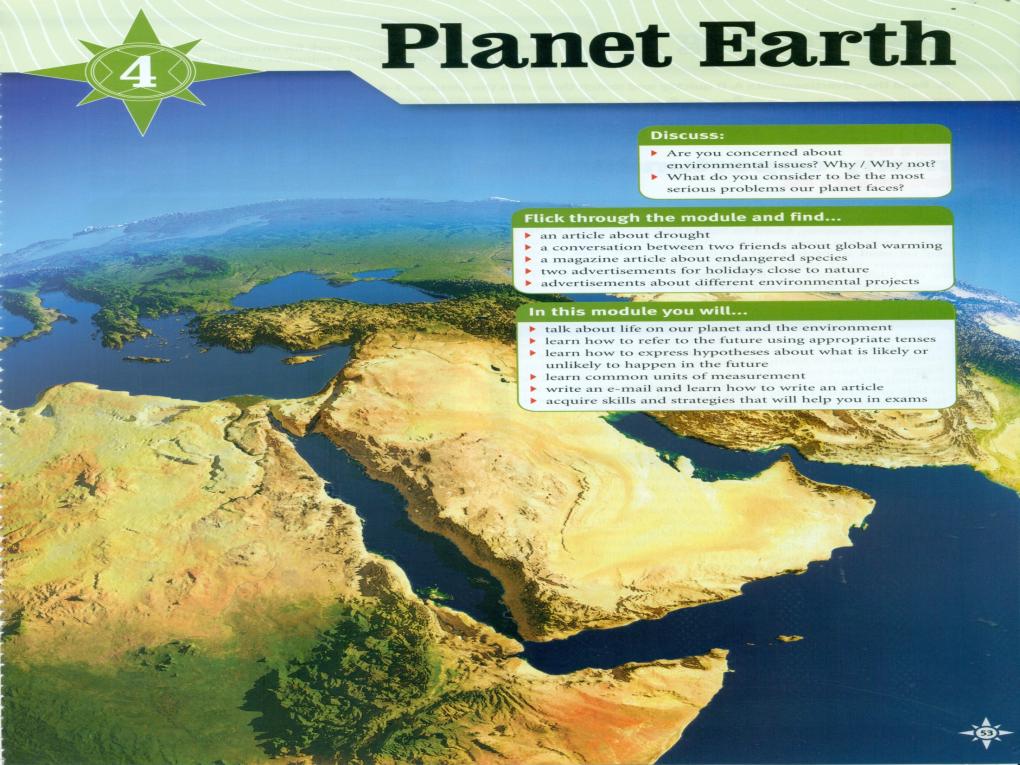 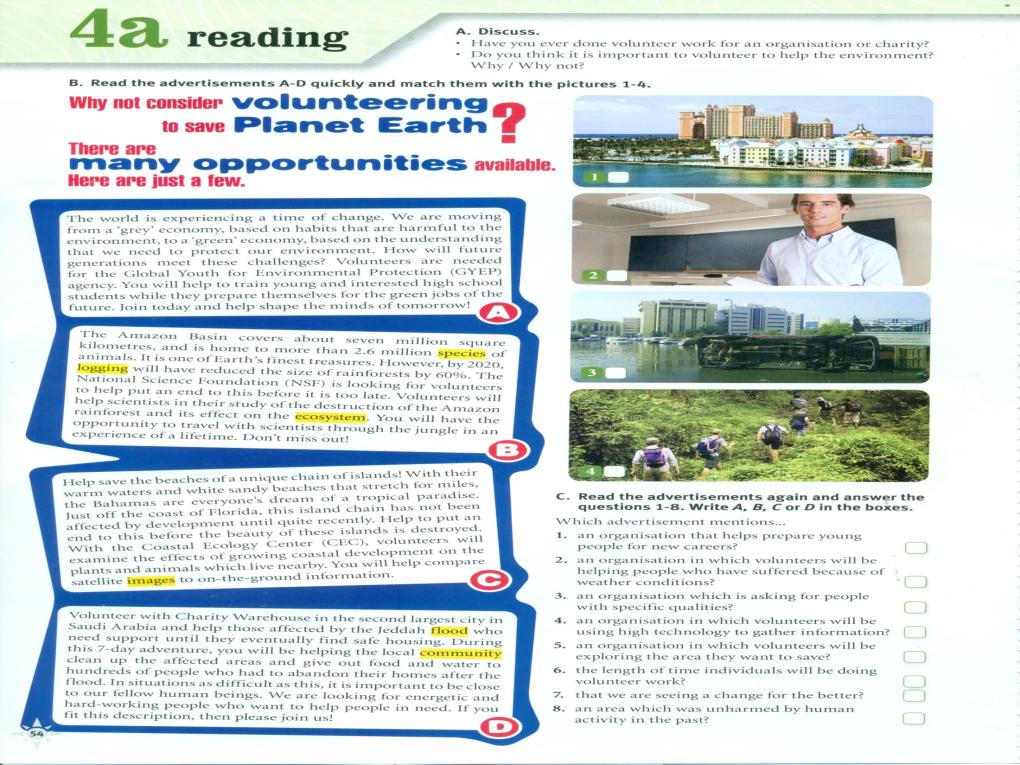 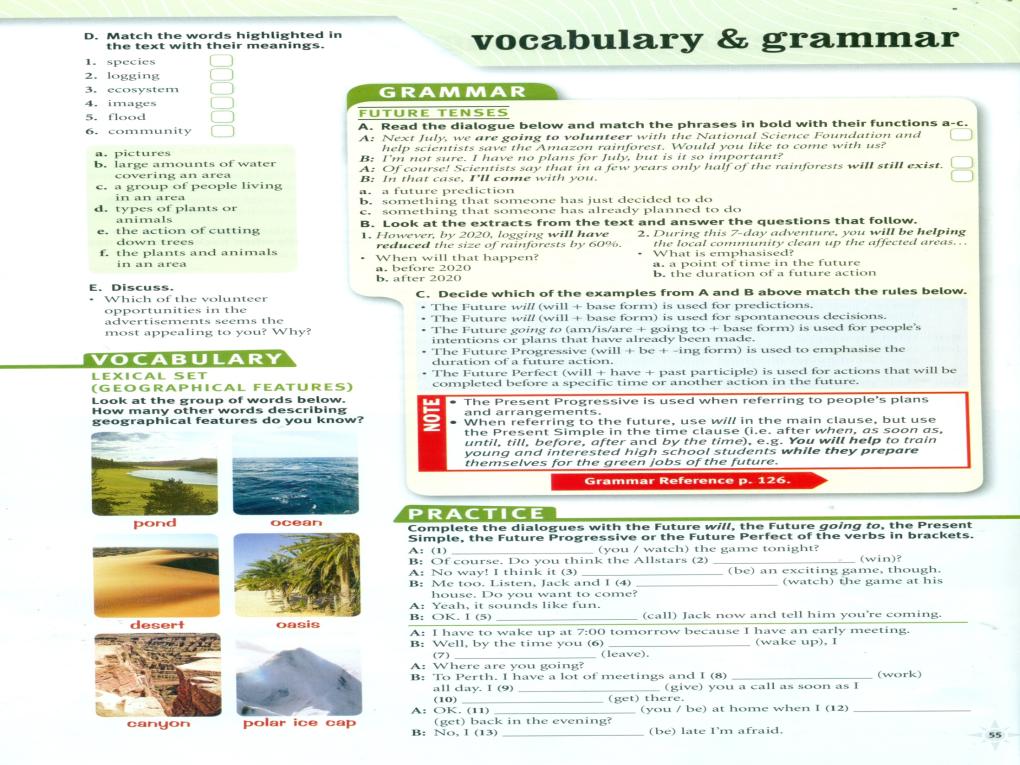 d
e
f
a
b
c
Are you going to watch
Will win
Will be
Are going to watch
‘ll  call
Wake up
Will have left
Will be working
‘ll  give
get
get
Will you be
Am going to be
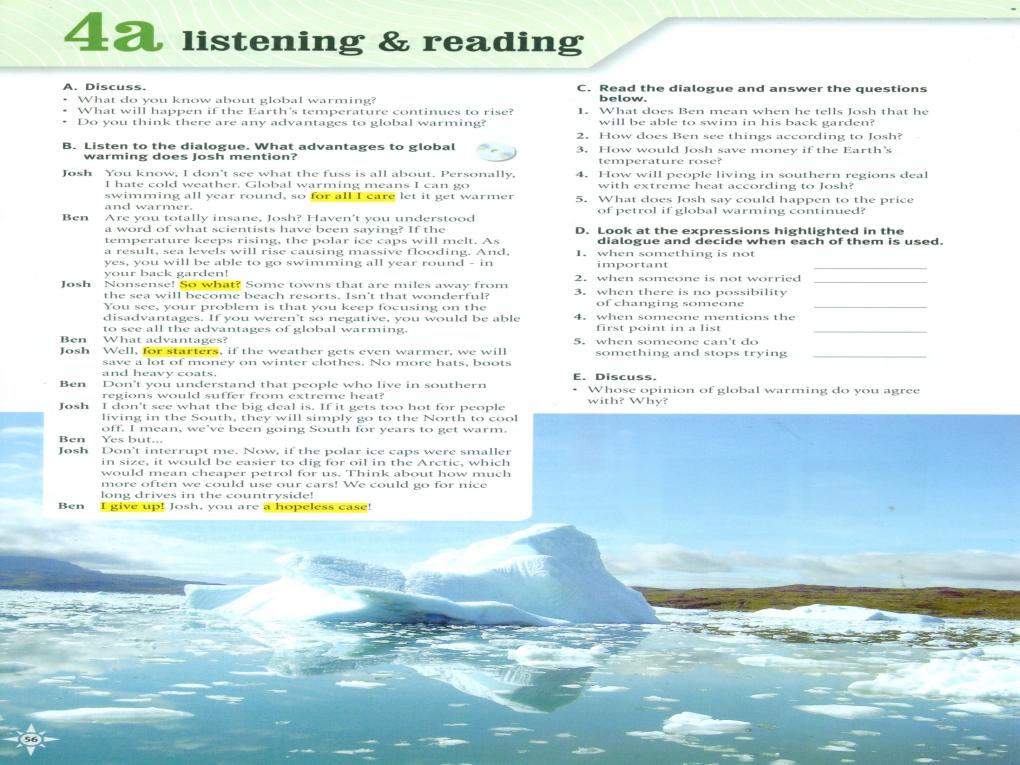 So what?
For all I care
A hopeless case
For starters
I give up
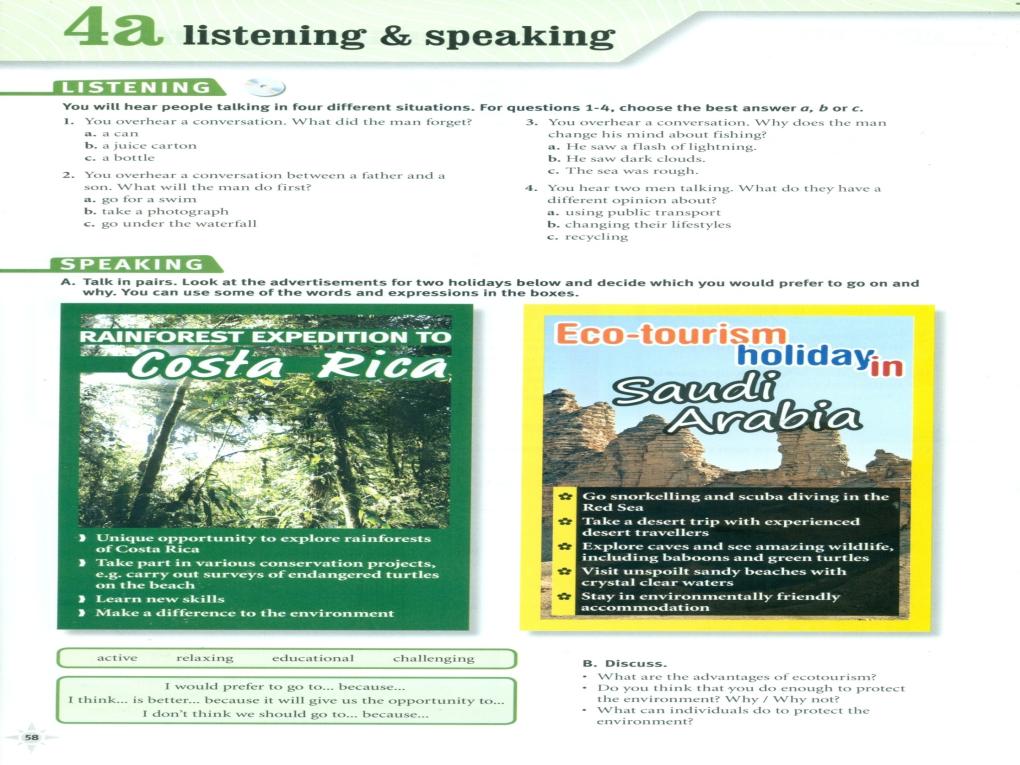 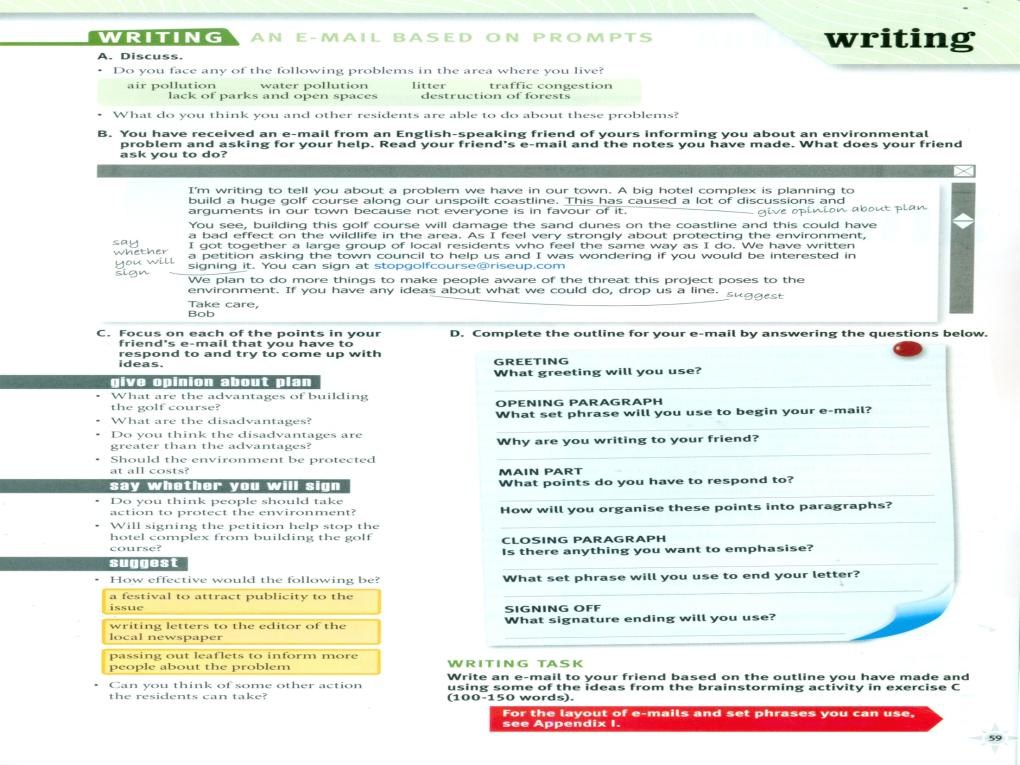 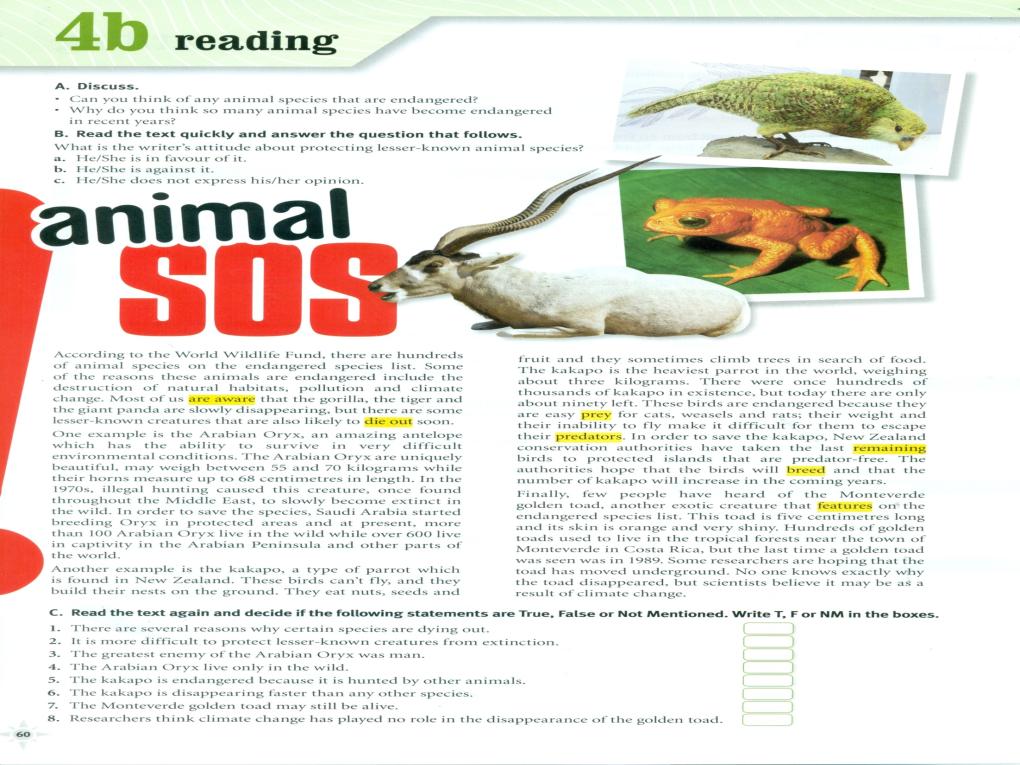 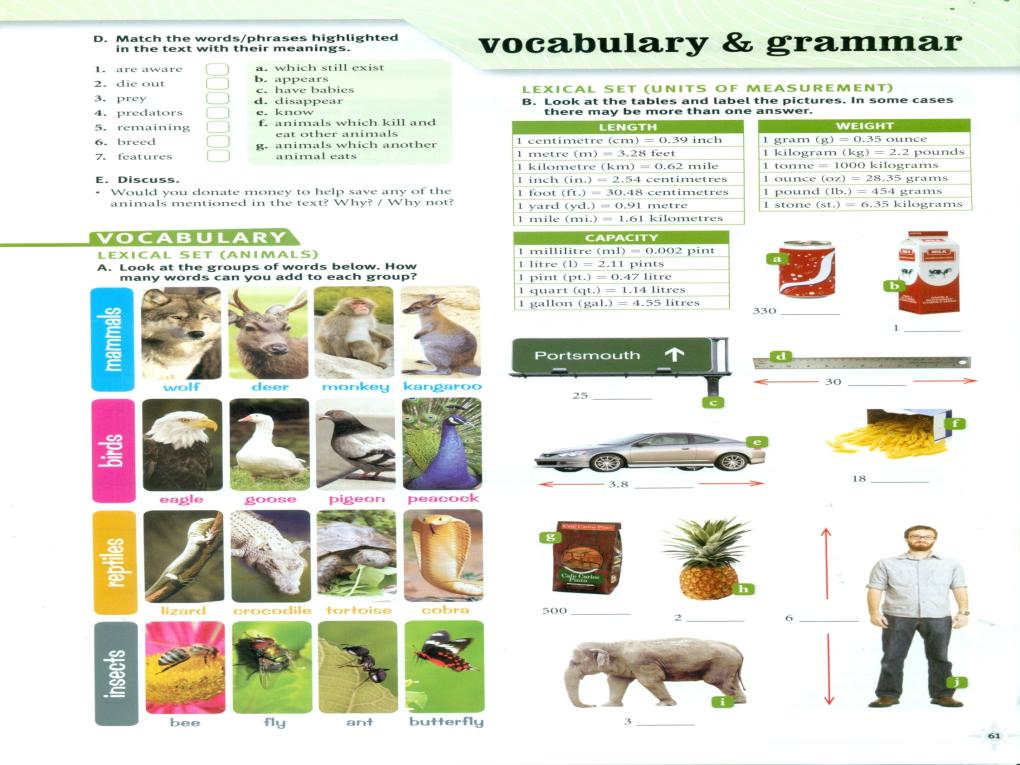 e
d
g
f
a
c
b
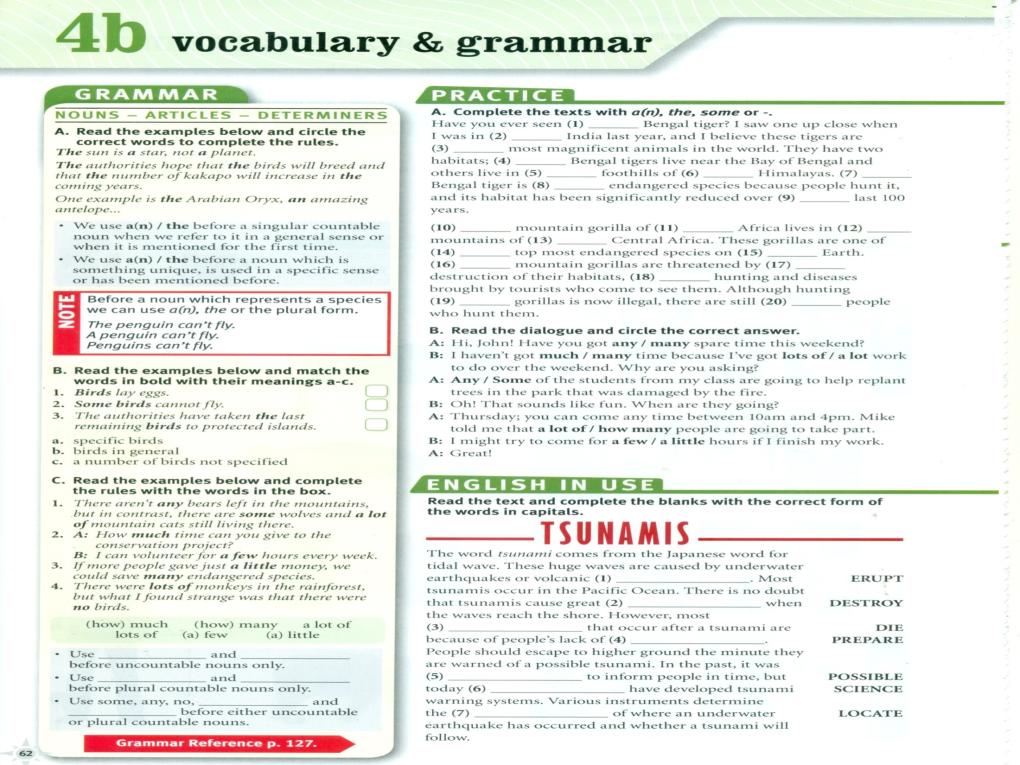 a
-
the
some
the
the
the
an
the
-
the
The
-
-
the
-
the
-
-
some
eruptions
destruction
deaths
preparation
possible
scientist
location
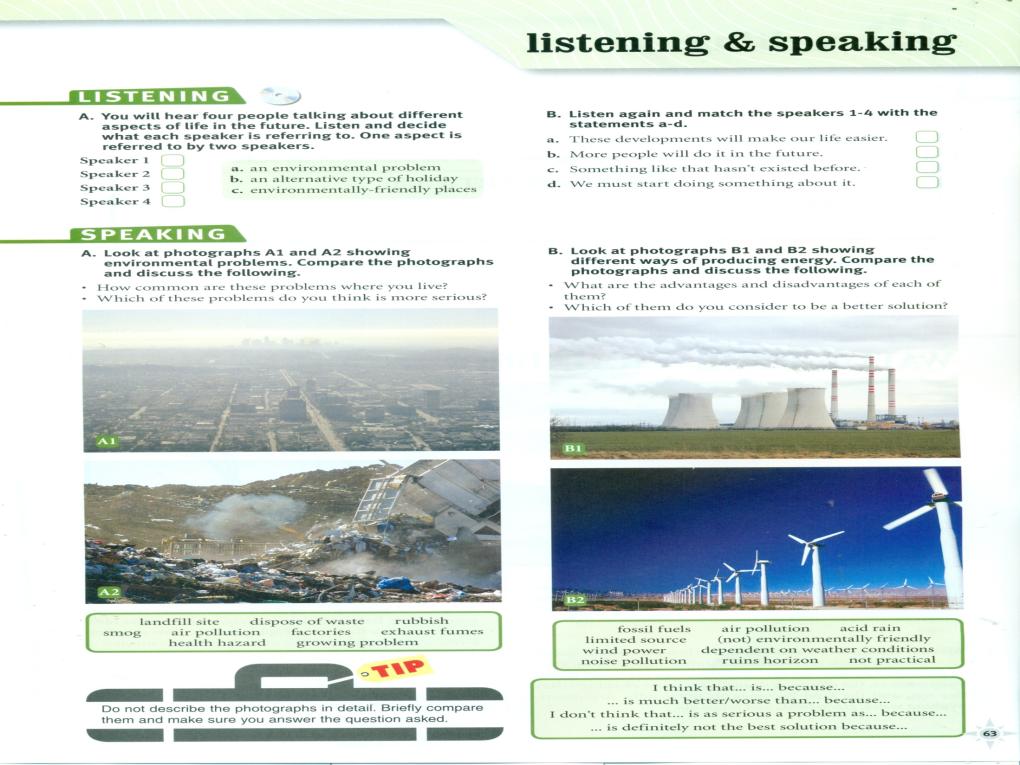 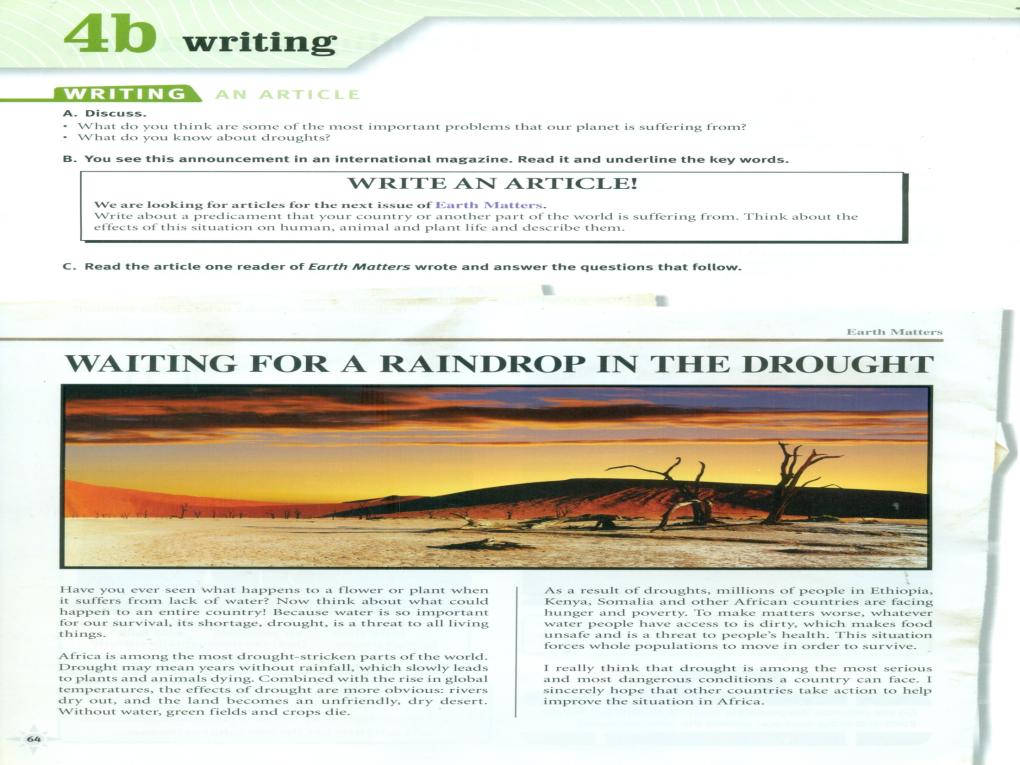 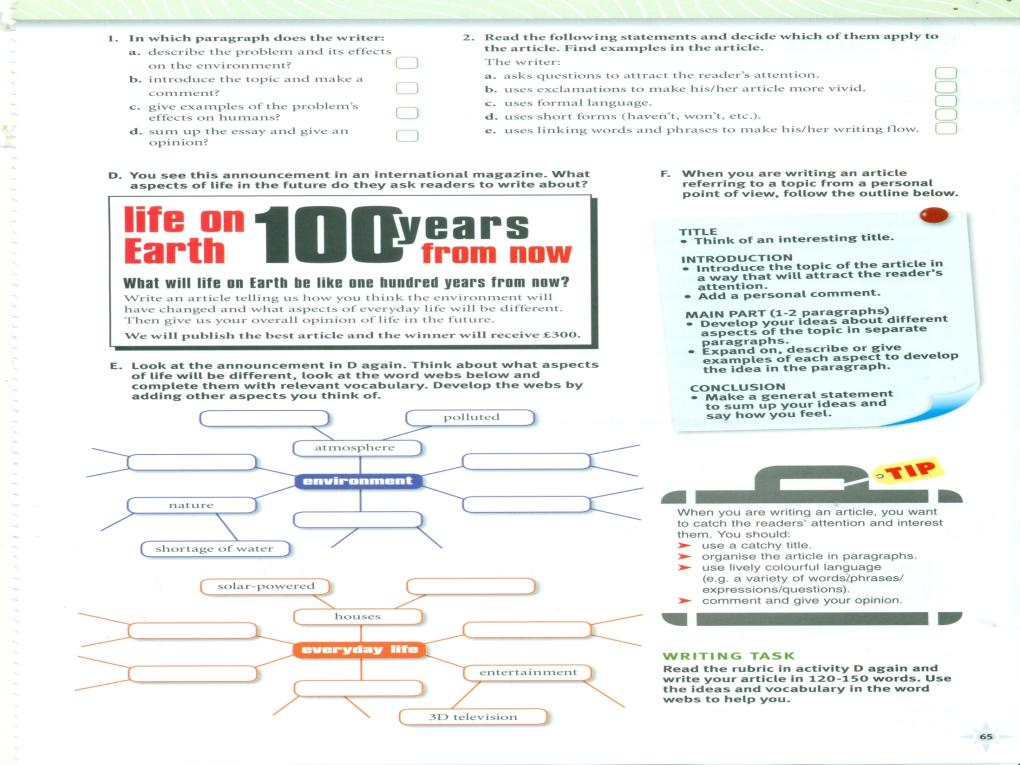 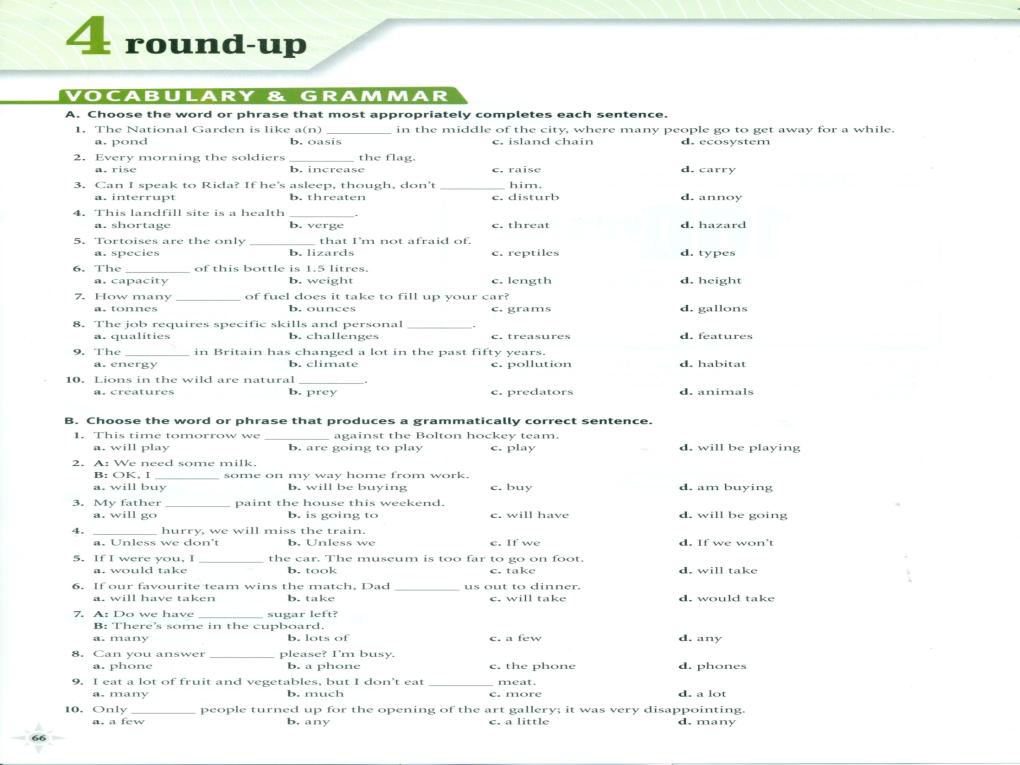 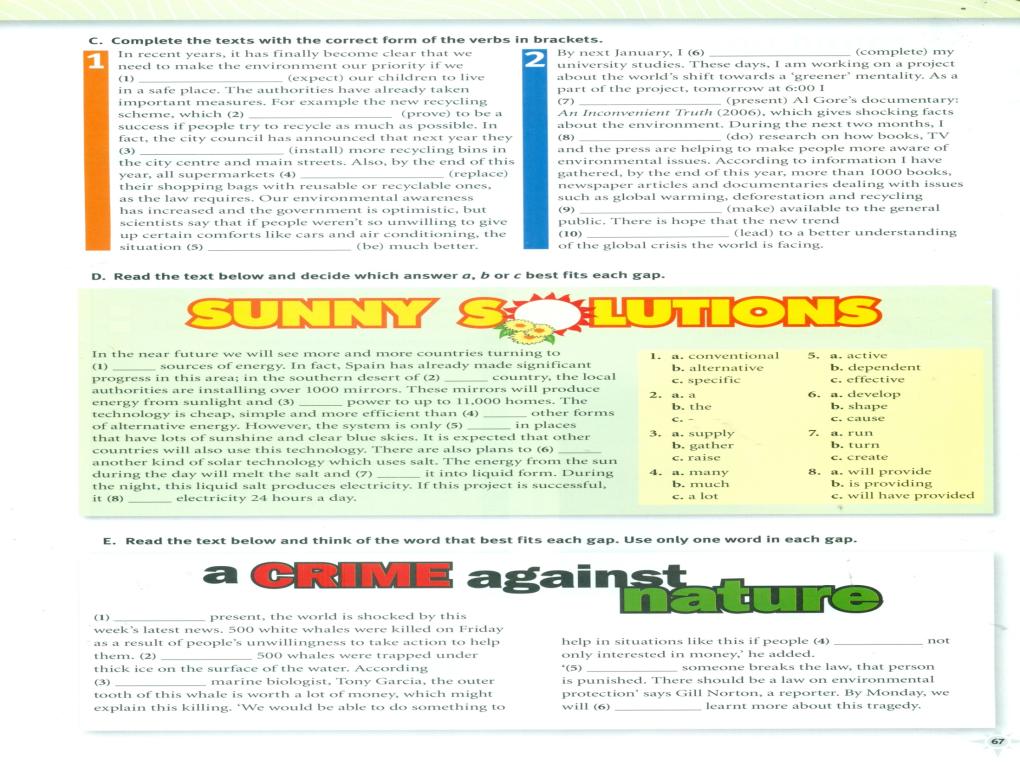 Will have completed
expect
Will be presenting
Will prove
Will be doing
Will install
Will have placed
Were made
Will lead
Would be
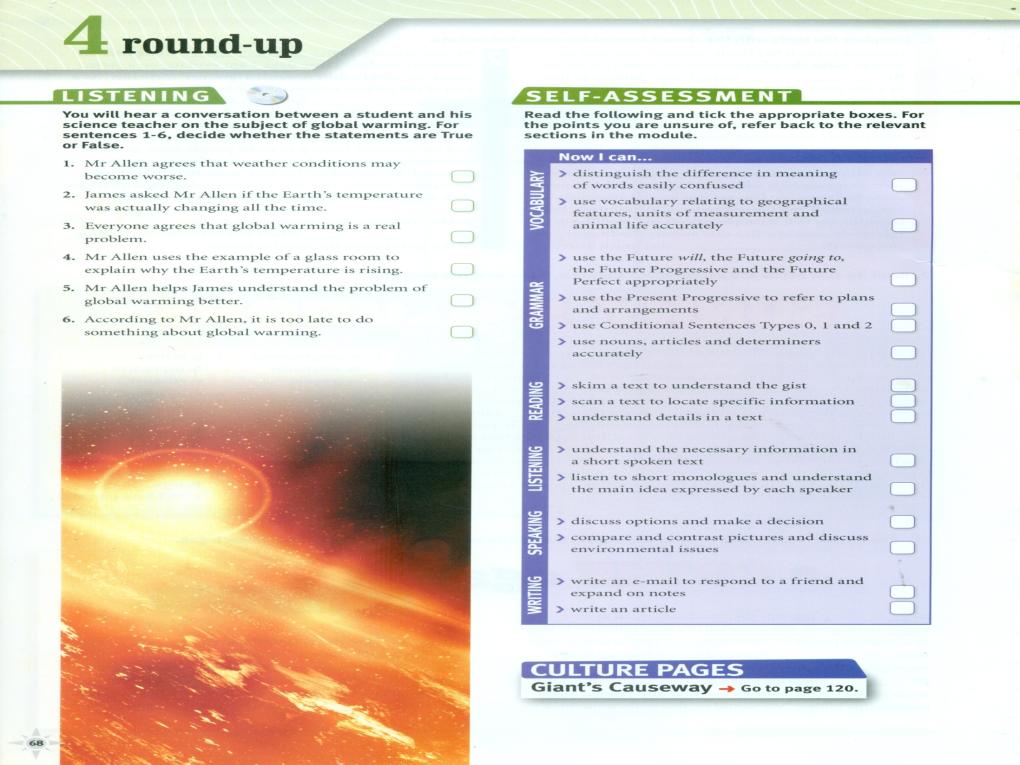